Recovery Curriculum
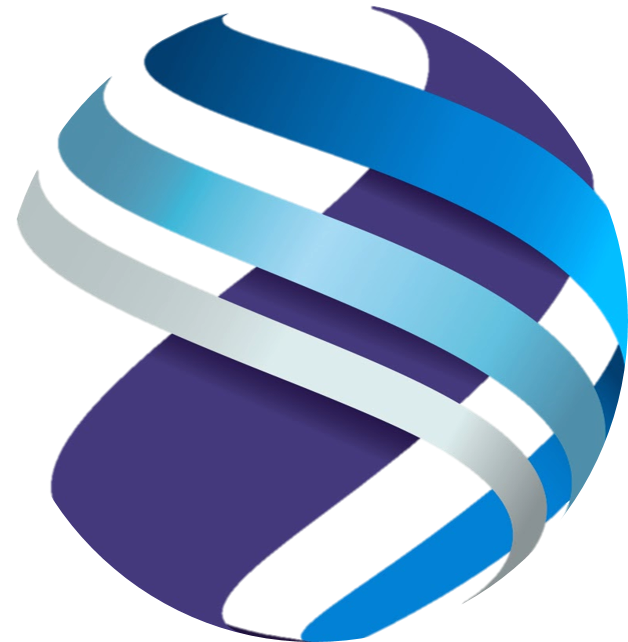 “The curriculum is the servant of the child not the master”

Professor Barry Carpenter July 2020
Recovery Curriculum
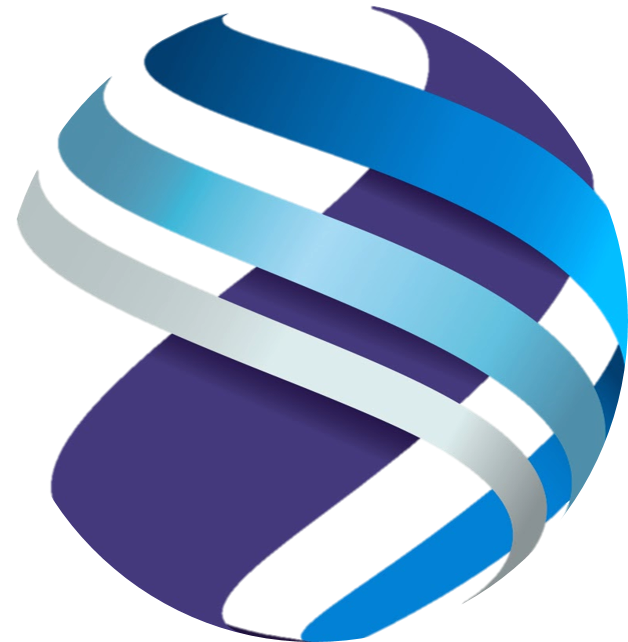 What are they experiencing?
Recovery Curriculum
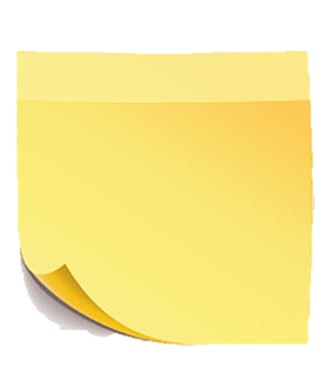 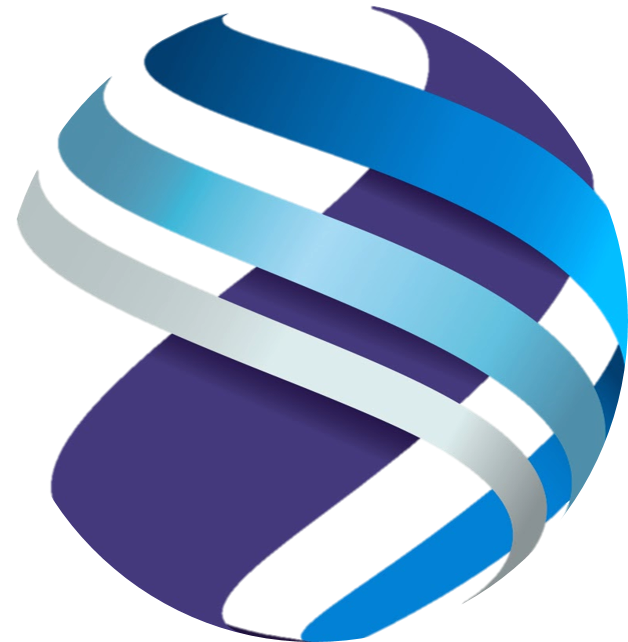 There have been areas of loss identified. What do you think they are?
Recovery Curriculum
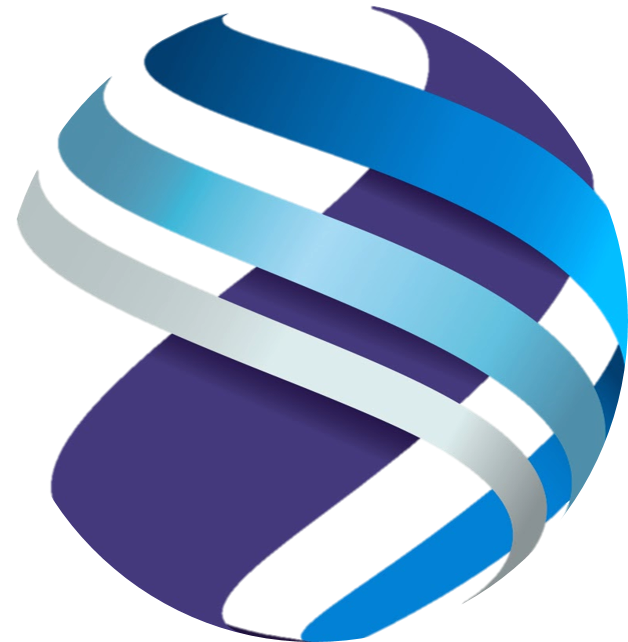 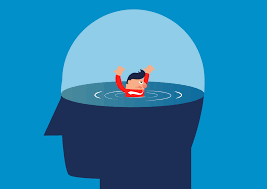 Loss
Routine
Structure
Friendship
Opportunity
Freedom
Recovery Curriculum
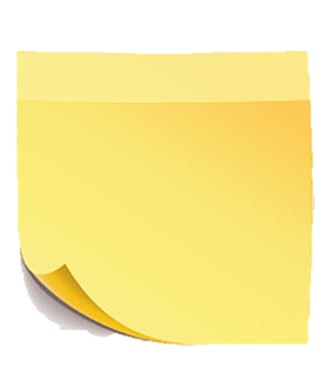 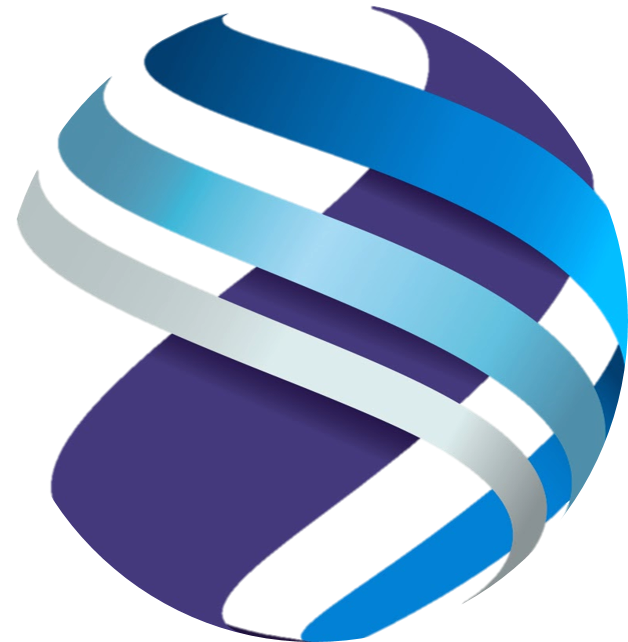 This has led to  psychological consequences and symptoms.
List one.
Recovery Curriculum
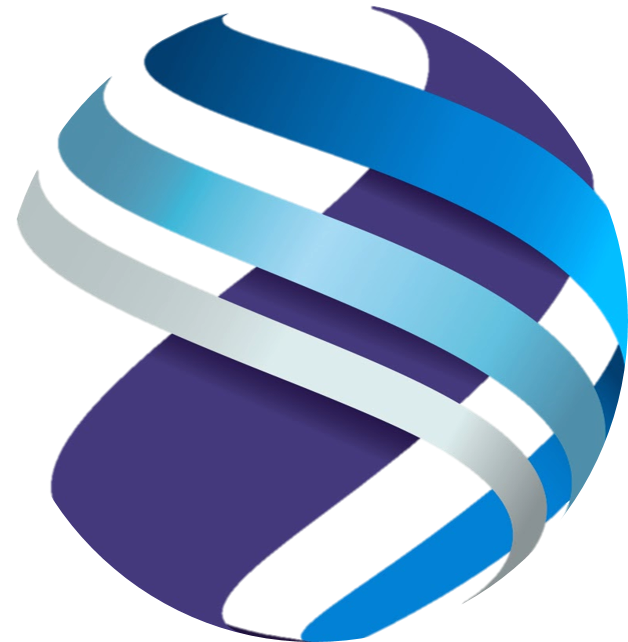 Consequences

Bereavement
Attachment
Anxiety
Trauma
Recovery Curriculum
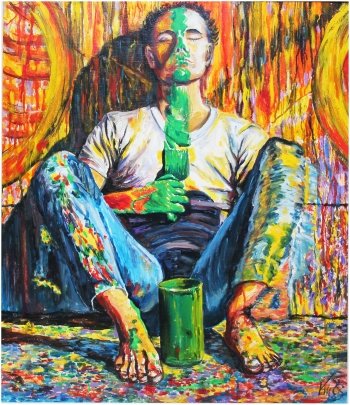 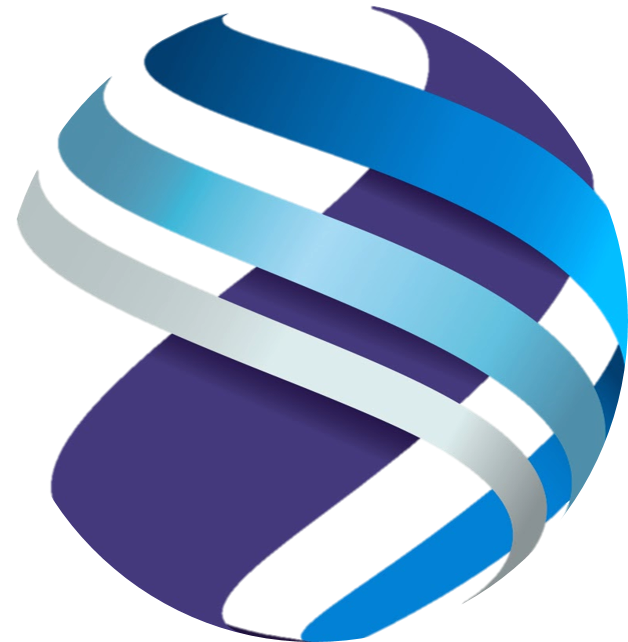 Healing & Rebuilding
Recovery Curriculum
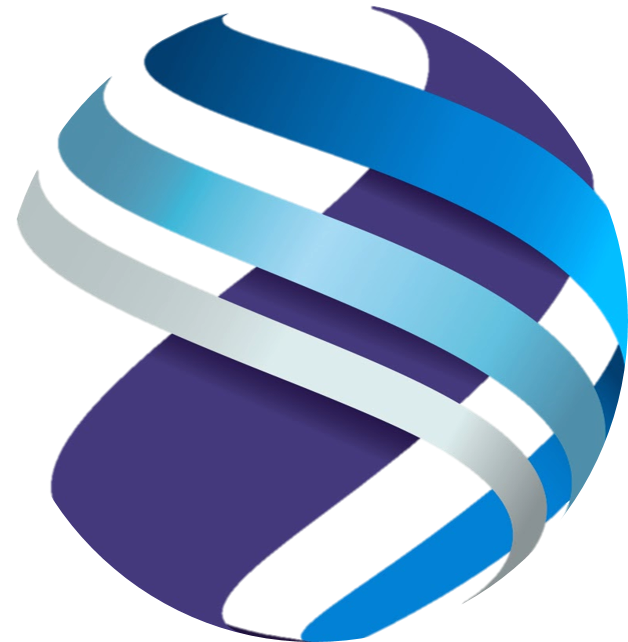 Consequences

Bereavement
Attachment
Anxiety
Trauma
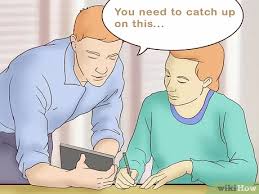 +
=
Recovery Curriculum
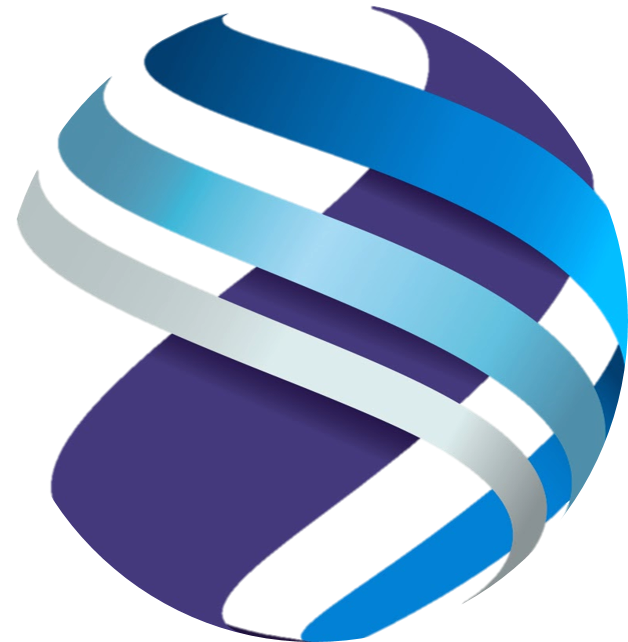 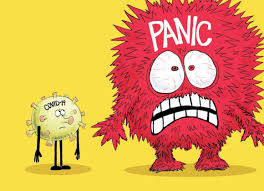 Recovery Curriculum
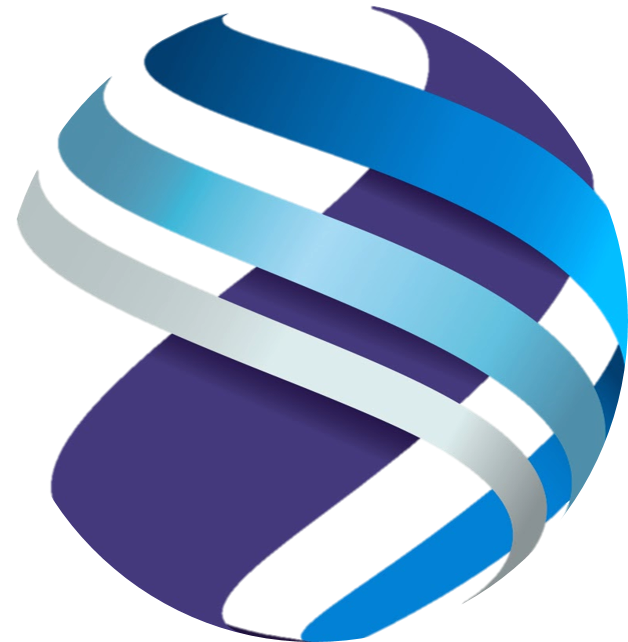 5 Levers
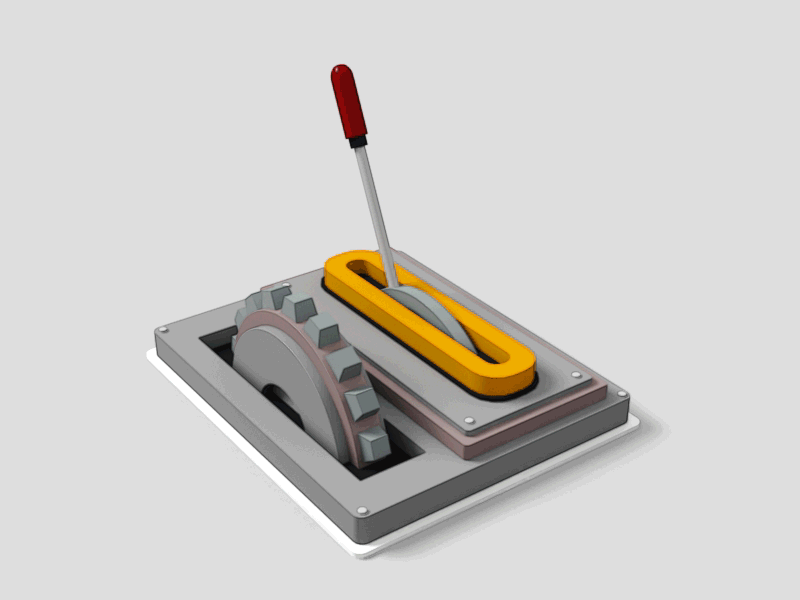 Recovery Curriculum
Lever 1:

Relationships
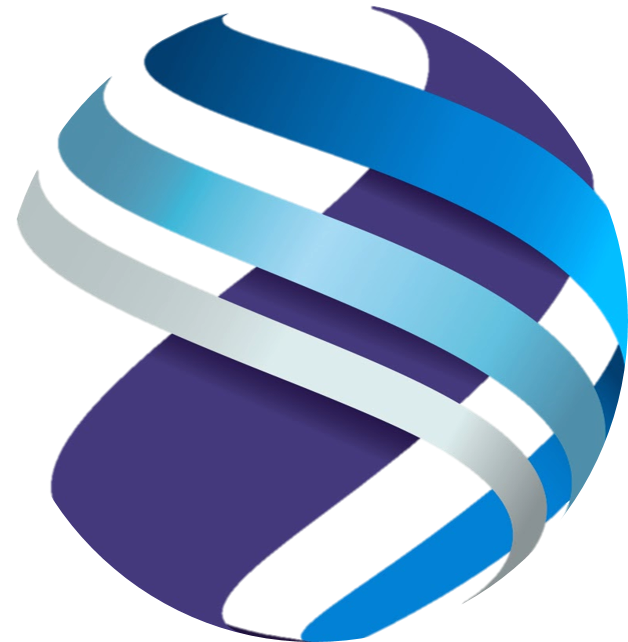 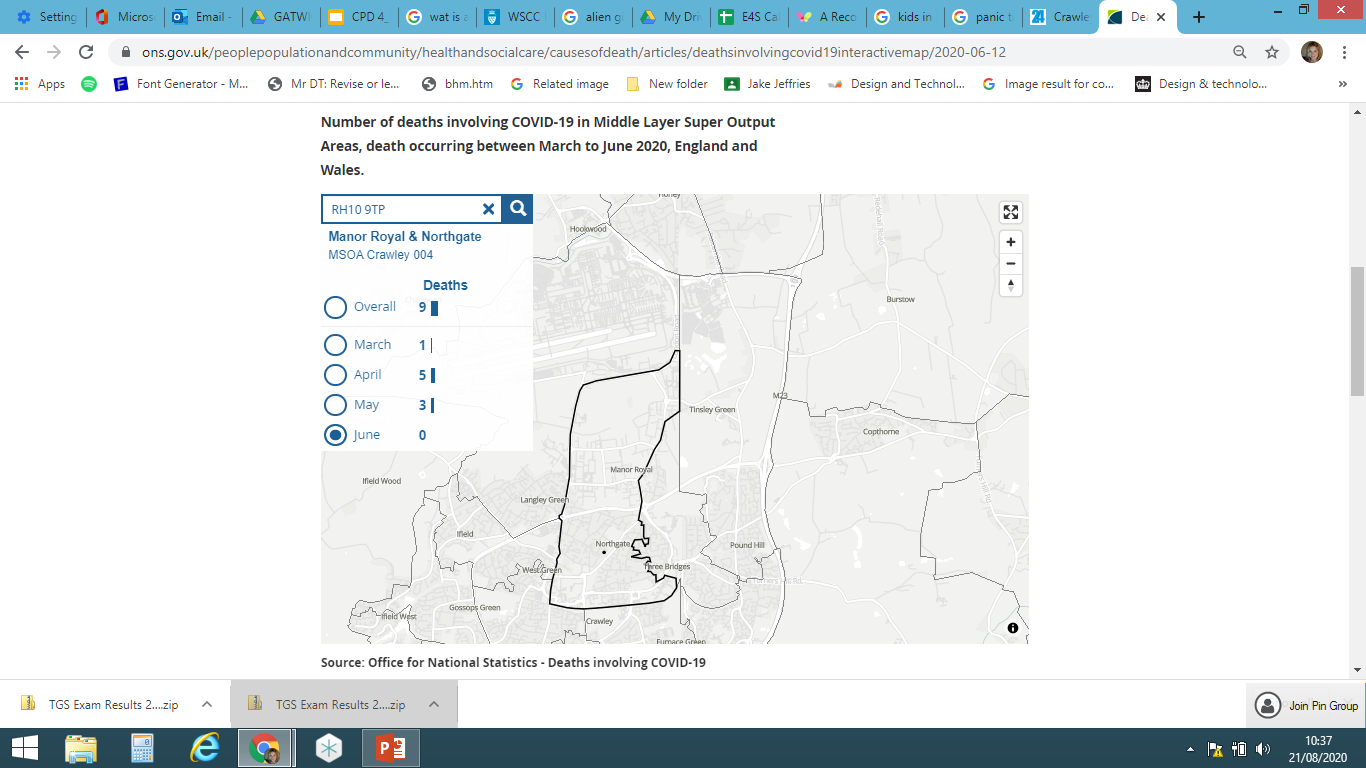 Lever 2:

Community
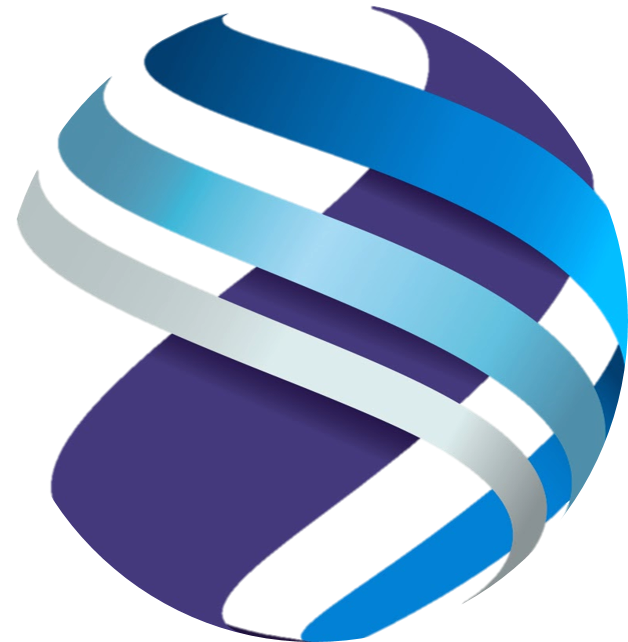 Recovery Curriculum
Lever 3: 

Transparent Curriculum
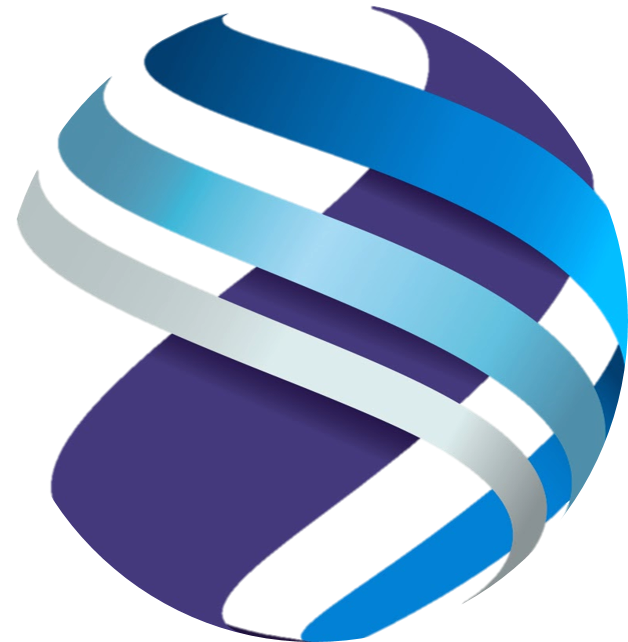 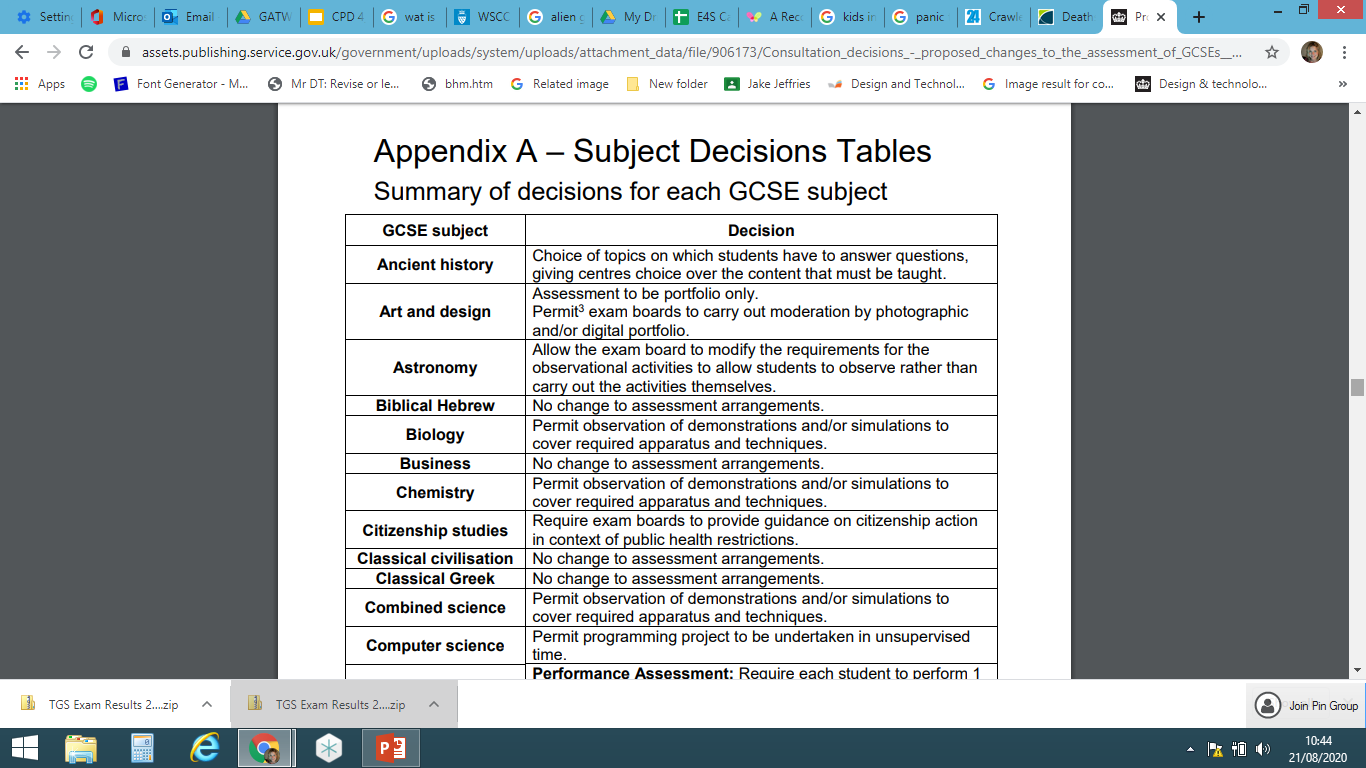 Recovery Curriculum
Lever 4: 

Metacognition
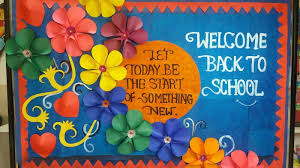 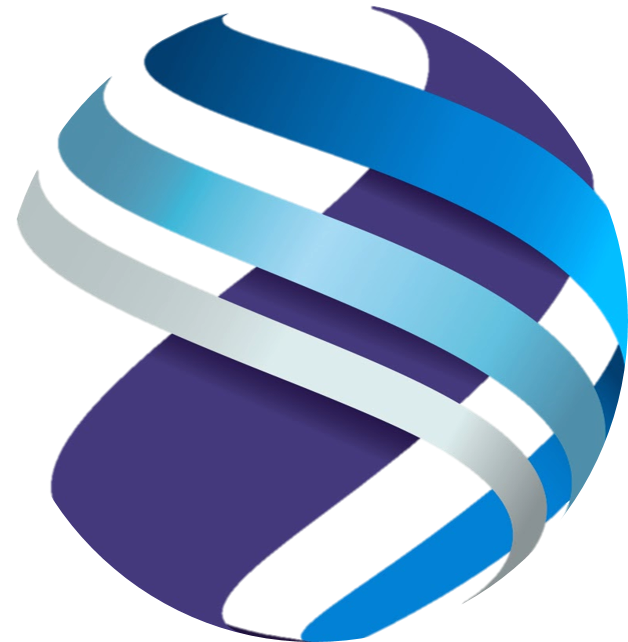 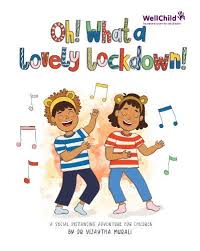 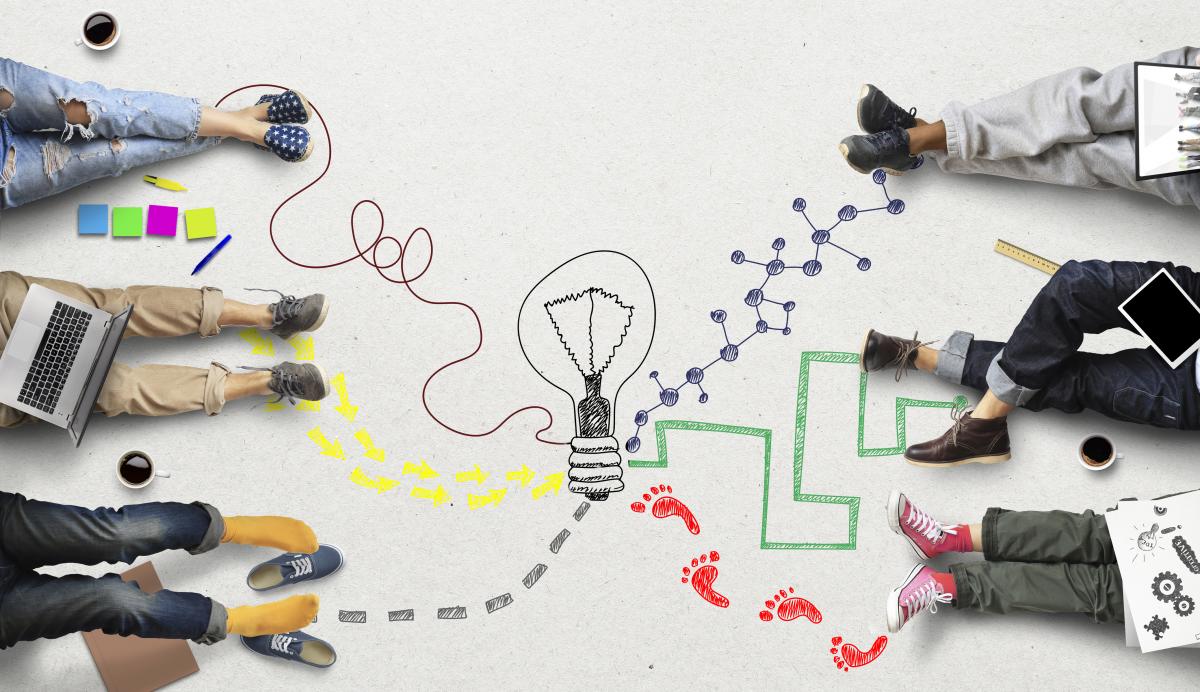 Recovery Curriculum
Lever 5: 

Space
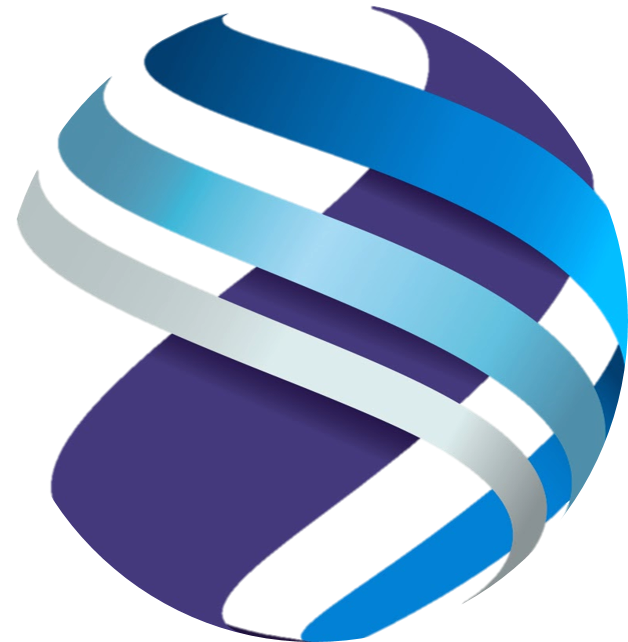 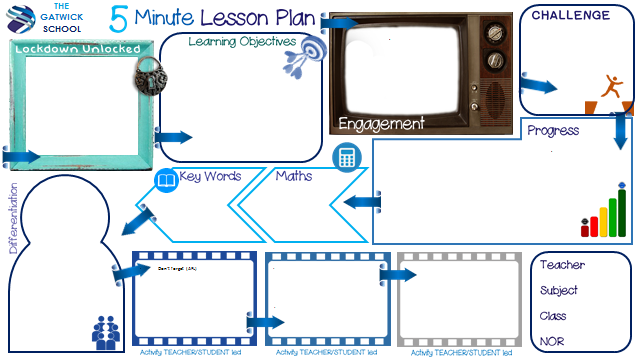 Recovery Curriculum
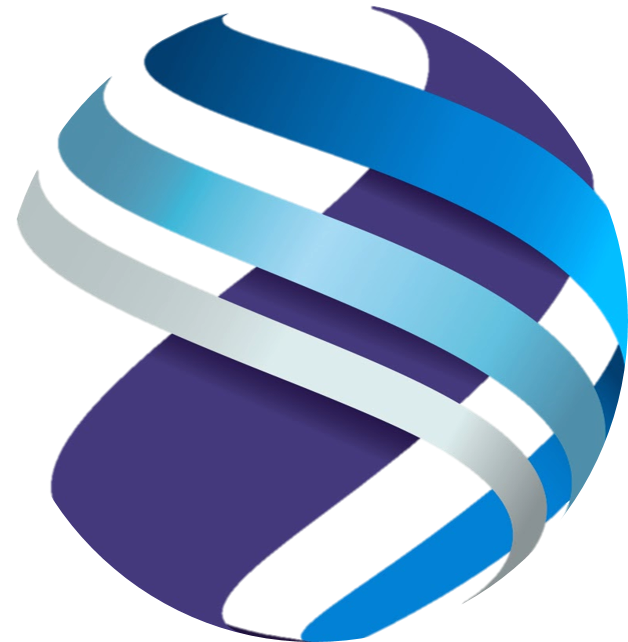 https://www.evidenceforlearning.net/recoverycurriculum
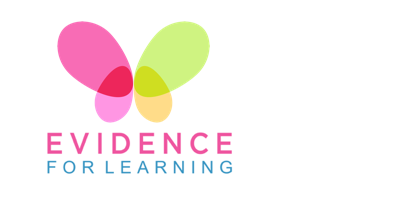